МУНИЦИПАЛЬНОЕ БЮДЖЕТНОЕ ОБЩЕОБРАЗОВАТЕЛЬНОЕ УЧРЕЖДЕНИЕ
СРЕДНЯЯ ОБЩЕОБРАЗОВАТЕЛЬНАЯ ШКОЛА № 11
ИМЕНИ КАВАЛЕРА ОРДЕНА МУЖЕСТВА Э.В. СКРИПНИКА
Формирующее оценивание
Программа практико-ориентированный семинар.
Февраль 2023 год
Приемы формирующего оценивания
Цель:
Задачи:
Цель: изучение приемов формирующего оценивания
1. Конкретизировать представления о системе оценивания образовательных результатов в соответствии с требованиями ФГОС.
2. Сформировать представление о формирующем оценивании
3. Представить приемы формирующего оценивания на уроках.
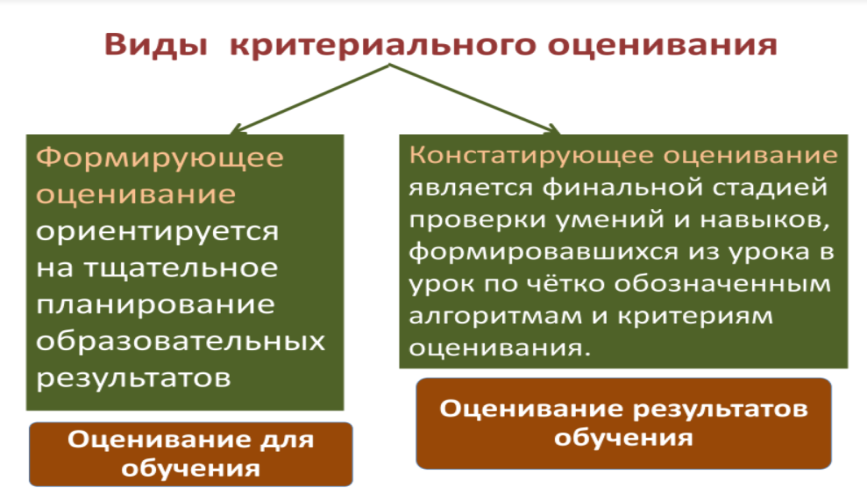 Формирующее (формативное) оценивание – это оценивание в ходе обучения, когда анализируются знания, умения, ценностные установки, а также коммуникативные умения учащегося, устанавливается обратная связь об успехах и недостатках ученика.
4
СИСТЕМА ФОРМИРУЮЩЕГО ОЦЕНИВАНИЯ ДОЛЖНА БЫТЬ
1) Настроенная на оценку индивидуального прогресса;
2) Основанная на максимально прозрачных и заранее объявленных критериях;
3) Включающая самого ученика в процесс оценивания (с целью повышения мотивации и самостоятельности учащегося);
4) Доступная и прозрачная для всех участников образовательного процесса: ученика, учителя,  родителей; 
5) Показывающая динамику образовательных достижений учащихся с учетом уровня обучаемости данного класса и качества создаваемых учителем условий обучения.
Инструменты оценочной деятельности
Комментарии (обратная связь) - это «хорошие слова» или комплименты. Комплимент формирует у школьника уверенность в себе, что помогает ему успешно учиться.  При оценке работы отмечаются не только ошибки и погрешности, но и все удачные места.
НЕДОПУСТИМЫЕ ВЫСКАЗЫВАНИЯ
Сколько раз можно повторять!
Я уже сто раз сказала… 
Если ты будешь продолжать в том же духе, то...
Вы что, забыли, что скоро конец четверти…
Что с тебя возьмешь…
Смотри лучше, как отвечает Иванов.
Тебе что, нечего делать? 
Мое терпение лопнуло!
ХВАЛИТЕ УЧЕНИКА!
Я не видела ничего подобного! 
Ещё лучше, чем прежде. 
Это как раз то, что нужно. 
С каждым днём у тебя получается лучше. 
Прекрасно! Молодец! Умница! Хорошо! 
Удивительно! Остроумно! 
Несравненно! Очень точно!  
Ты увлек всех. Ты помог другому! 
Выдающаяся работа! 
Ты хорошо постарался! 
Великолепное открытие! 
Я знала, что ты сможешь это сделать.
Ты добился большого успеха! И Т.Д.
Приемы формирующего оценивания
ОЦЕНИВАНИЕ В ХОДЕ УРОКА«Поиск ошибки »Оцениваемые результаты: предметные и метапредметныеКто проводит оценивание: учительЦель проведения: анализ понимания учащимися основных идей, принципов, логики выполненного задания.
Учащимся  выдаются распечатанные заранее тексты с ошибками или устные высказывания, о жизни животных, о биологических процессах, содержащие ошибки. Затем предлагается учащимся найти и исправить ошибки или высказать своё согласие ( несогласие) с высказываниями и объяснить свою точку зрения. Данный вид работы может быть выполнен в устной или письменной форме.
На доске заранее записаны не менее пяти (такое количество позволяет учащимся быстро осуществлять самопроверку) устных заданий, с возможными типичными ошибками, которые могут возникнуть в процессе выполнения домашней работы, записаны ответы. Ученики анализируют задание в течение короткого промежутка времени, молча ставят «+», если согласны с ответом, или « - », если не согласны и рядом записывают правильный ответ. Выполнив задание, школьники с удовольствием ставят оценку себе.
Методы и приёмы формирующего оценивания
Объясните следующую запись: 
Знаю (теоретические сведения) + Могу (практические действия) = Владею
Итого:
8 – 7 баллов – «5» / 6 – 5 баллов – «4» / 4 балла – «3» /менее 4 баллов – «2»
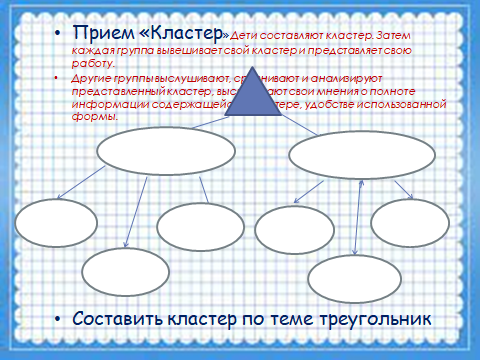 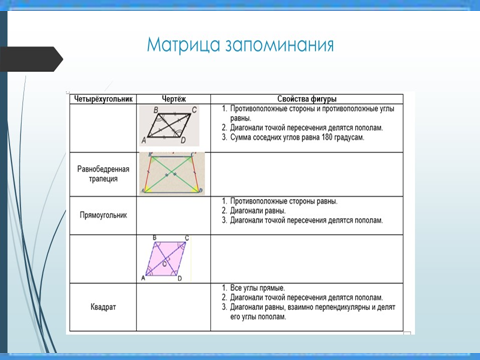 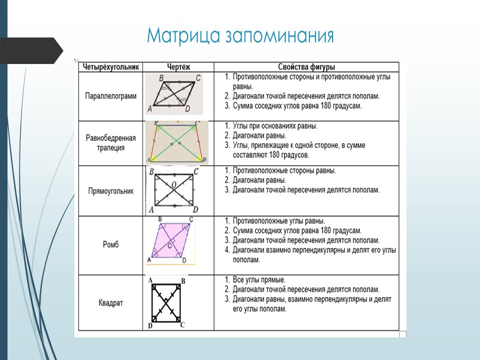 Методы и приёмы формирующего оценивания
Приём “Ассоциация”
Методы и приёмы формирующего оценивания
Приём “Интерактивный лист”
       Сервисы для создания интерактивных рабочих листов:
Wizer.Me      LearningApps.org     worksheets.ru
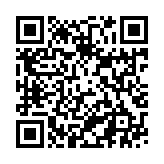 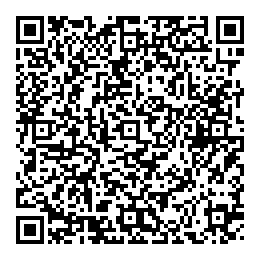 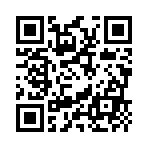 Прием  «Карты понятий»
Цель: обобщение, систематизация понятий, знаний
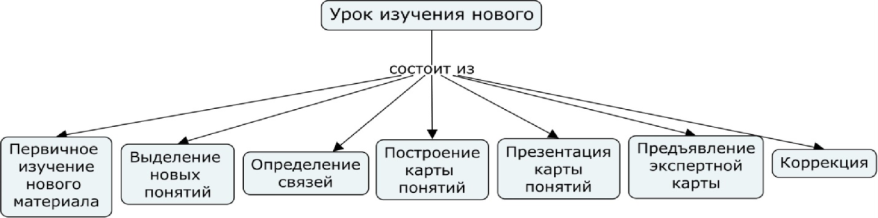 Учителю  позволяет определить , насколько хорошо учащиеся видят общую картину всего предмета или отдельной темы, удалось ли им построить связи между отдельными  элементами темы и систематизировать пройденный материал.
Ученику Составление карт понятий может проходить в форме как индивидуальной, в паре или групповой работы детей
При  составлении карты понятий можно выбрать достаточно узкую или широкую часть темы, а так же материал целого учебного предмета.
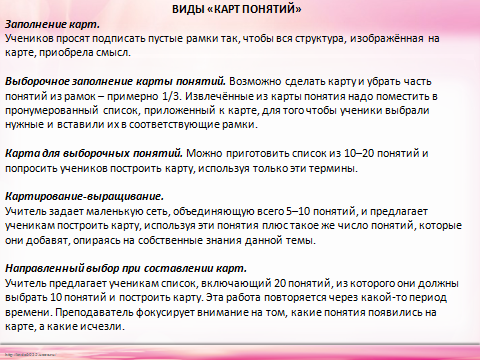 Методы и приёмы формирующего оценивания
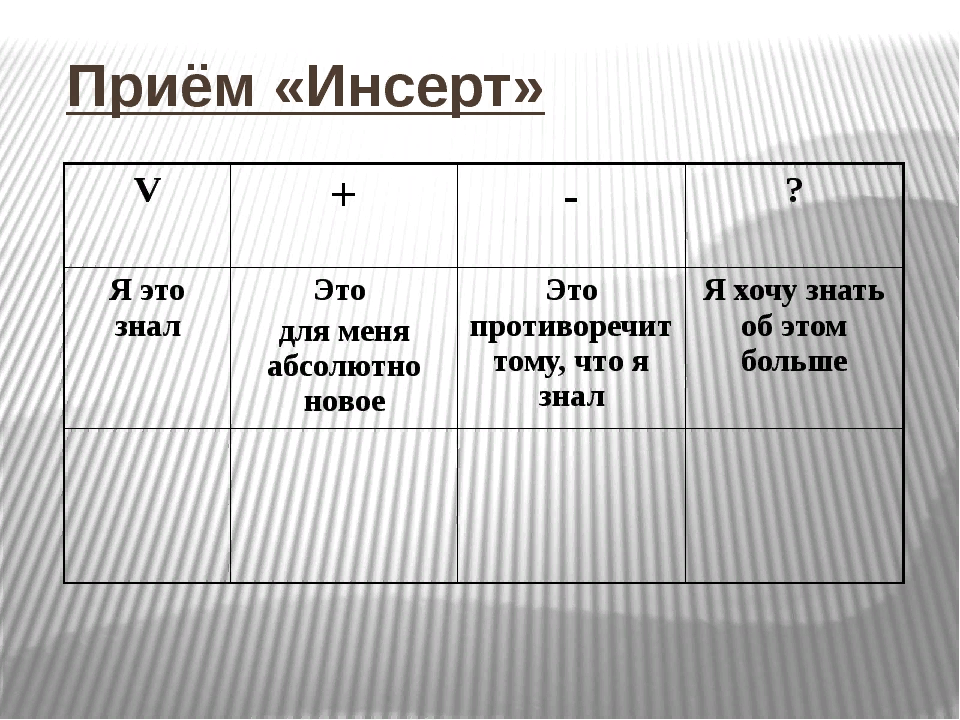 Прием маркировки текста «Инсерт».
Учеников надо познакомить с рядом маркировочных знаков и предложить им по мере чтения ставить их карандашом на полях специально подобранного и распечатанного текста, либо работаем  с текстом  учебника очень аккуратно .
Методы и приёмы формирующего оценивания
Инструменты оценочной днятельности
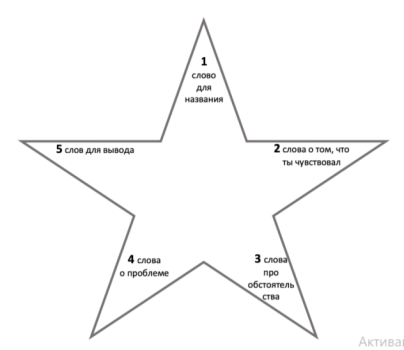 Приём “Звёздный пересказ”
ПРИЕМ «Недельные отчёты»
это опросные листы, которые ученики заполняют раз в неделю, ДОМА, отвечая на 3 вопроса:
1. Чему я научился за эту неделю?
2. Какие вопросы остались для меня неясными?
3. Какие вопросы я задал бы ученикам, если бы я был учителем,
чтобы проверить, поняли ли они материал?
Цель проведения: дают учащимся возможность провести рефлексию вновь приобретённых знаний и сформировать вопросы о том, что им неясно.
 Учитель может:  узнать о затруднениях и ошибочных понятиях, сформированных у учеников; получить полезную обратную связь и реорганизовать содержание курса; понять, как учащийся осознает собственную учебную деятельность
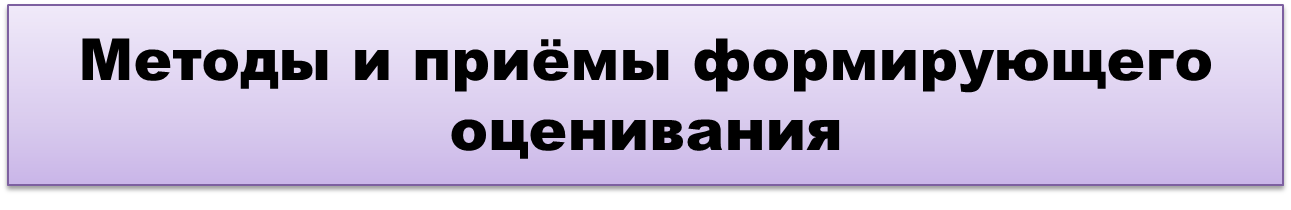 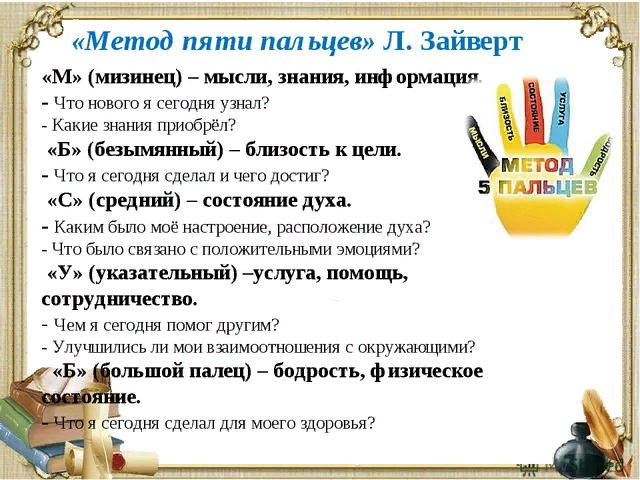 Методы и приёмы формирующего оценивания
Критериальное оценивание - это процесс, основанный на сравнении учебных достижений учащихся с четко определенными, коллективно выработанными, заранее известными всем участникам образовательного процесса критериями, соответствующими целям и содержанию образования, способствующими формированию учебно-познавательной компетентности учащихся

 Смысл критериального оценивания заключается не в отказе от отметки.  Критериальное оценивание позволяет ученику планировать свою учебную деятельность, определять цели, задачи, пути их достижения, оценивать результат своего труда, повышать качество своего образования
Подведем итог:
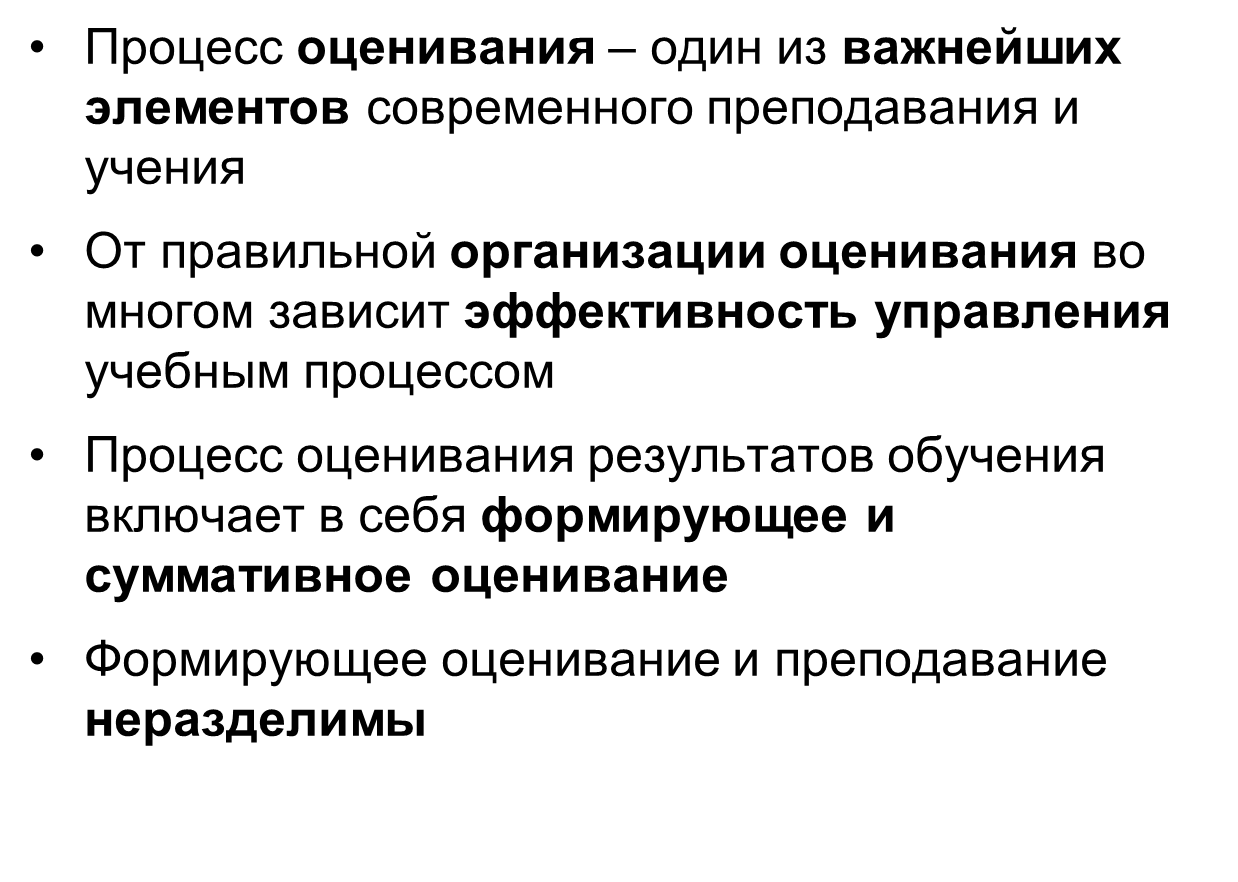